Gilberto and the Windby Marie Hall Ets
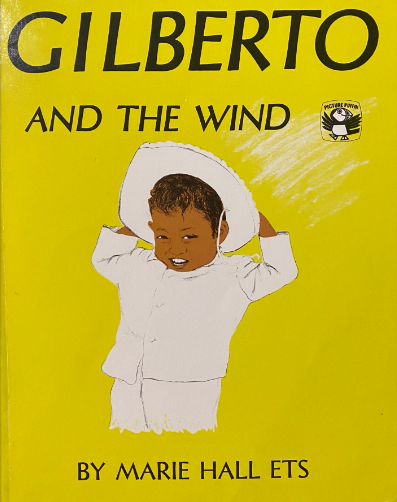 Ets, Marie Hall. Gilberto and the Wind. Puffin Books, 1978.
https://youtu.be/6g5XJpsegWo
Unit 3
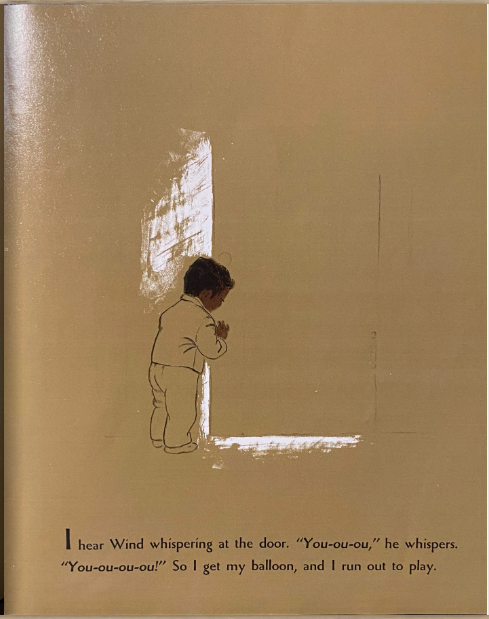 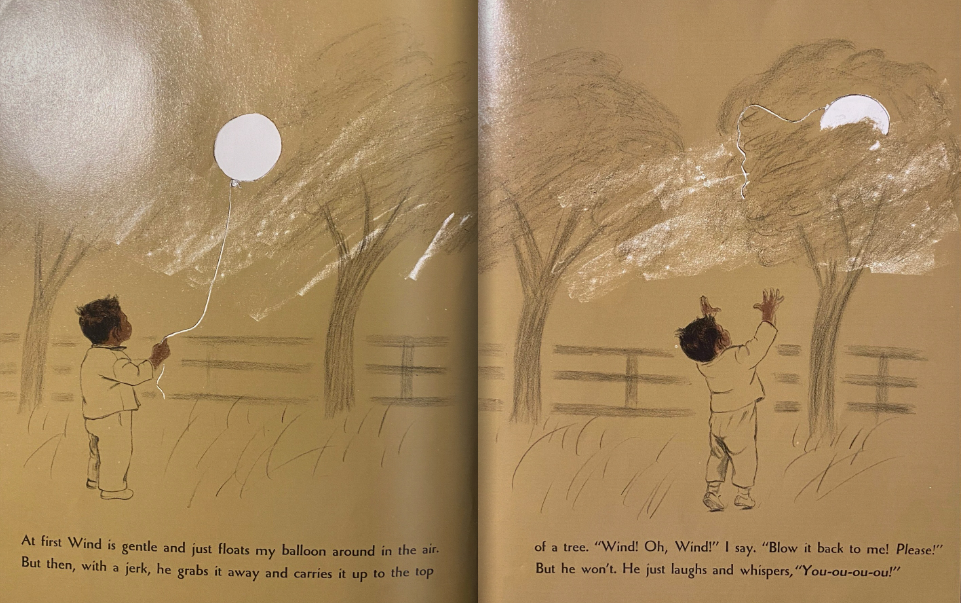 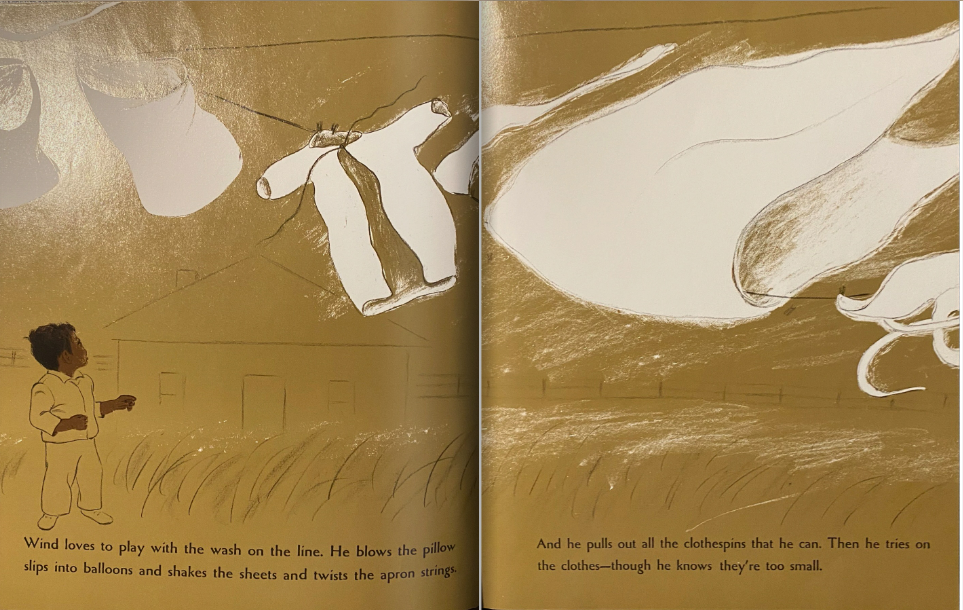 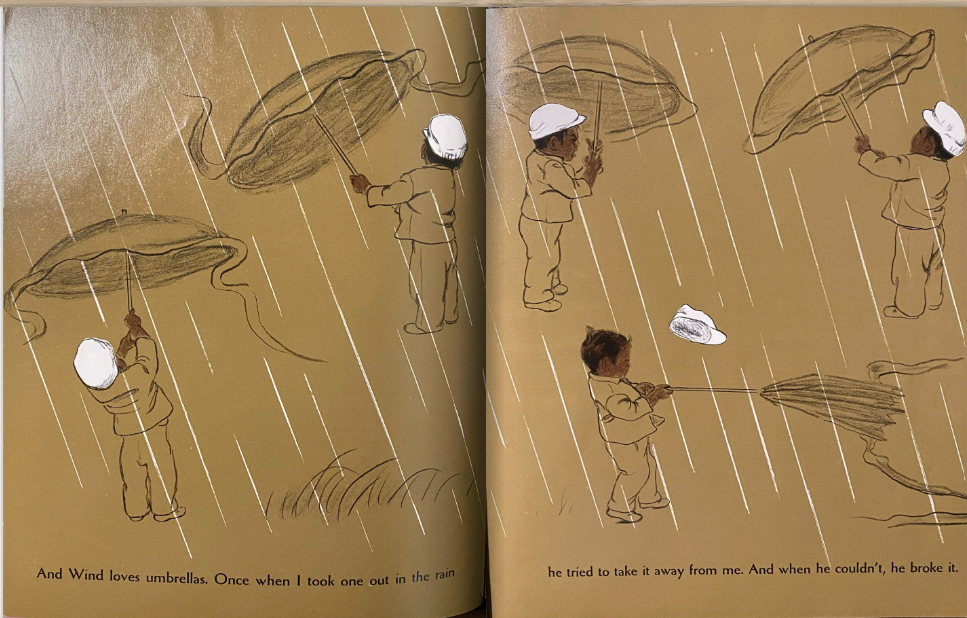 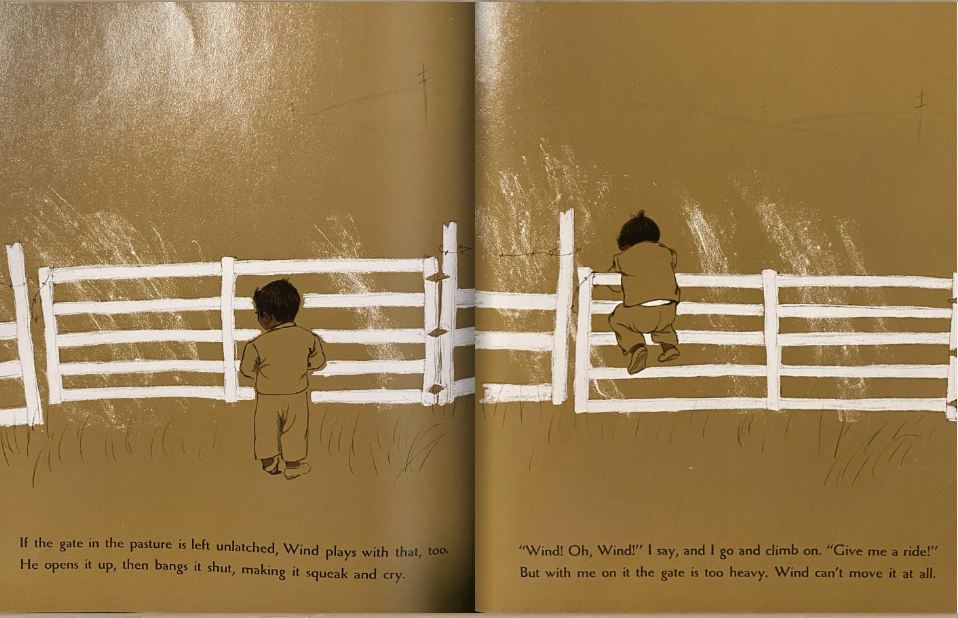 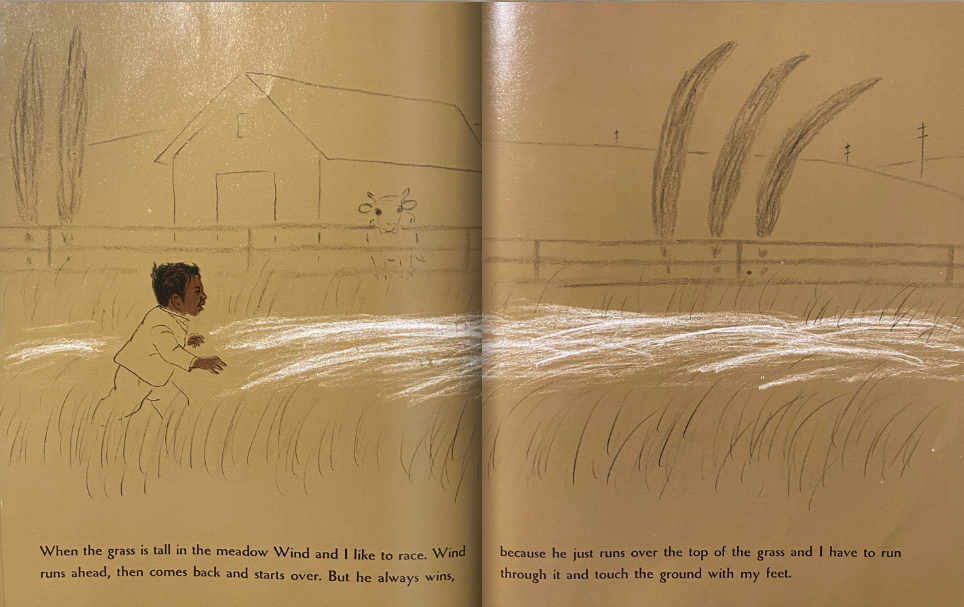 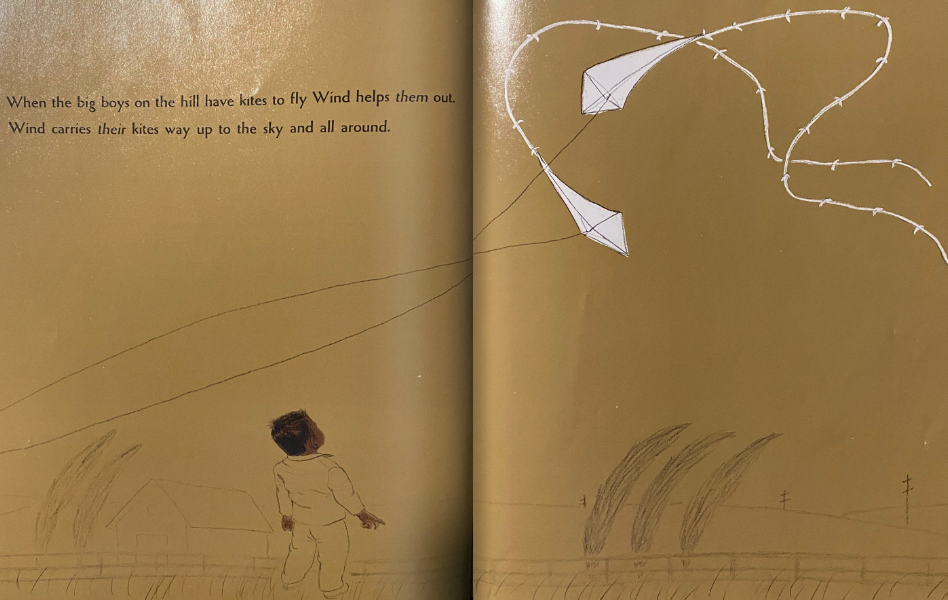 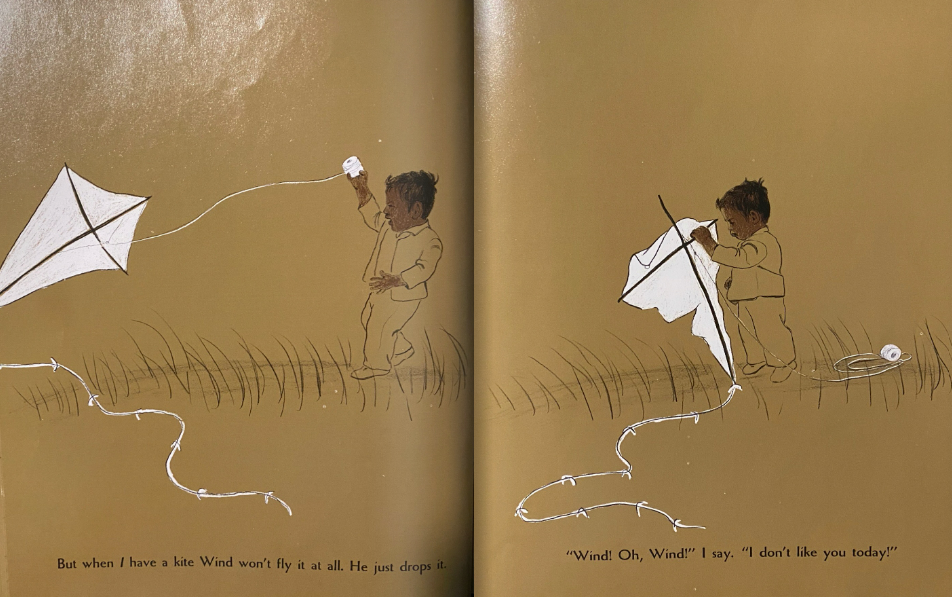 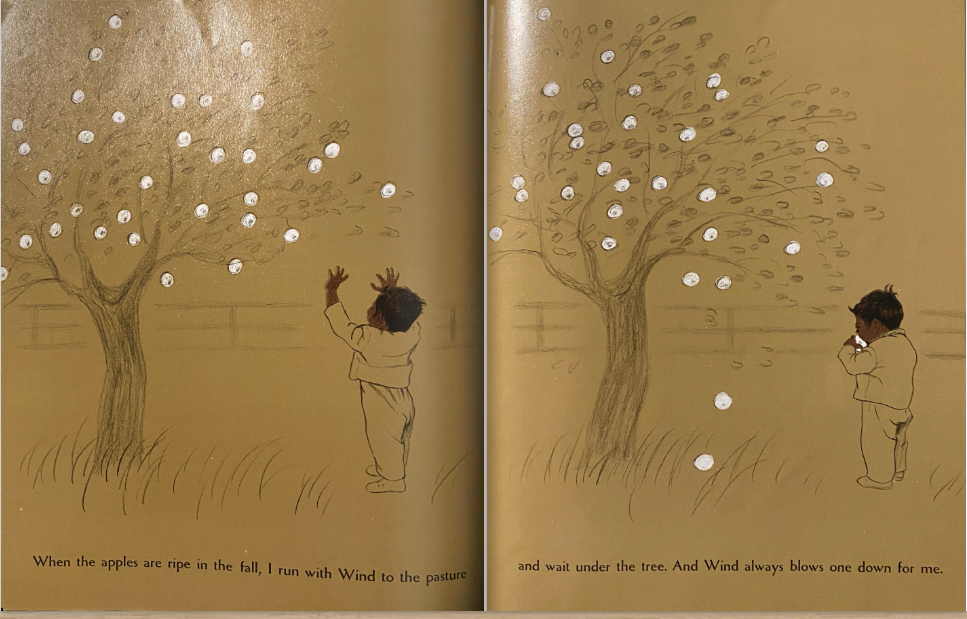 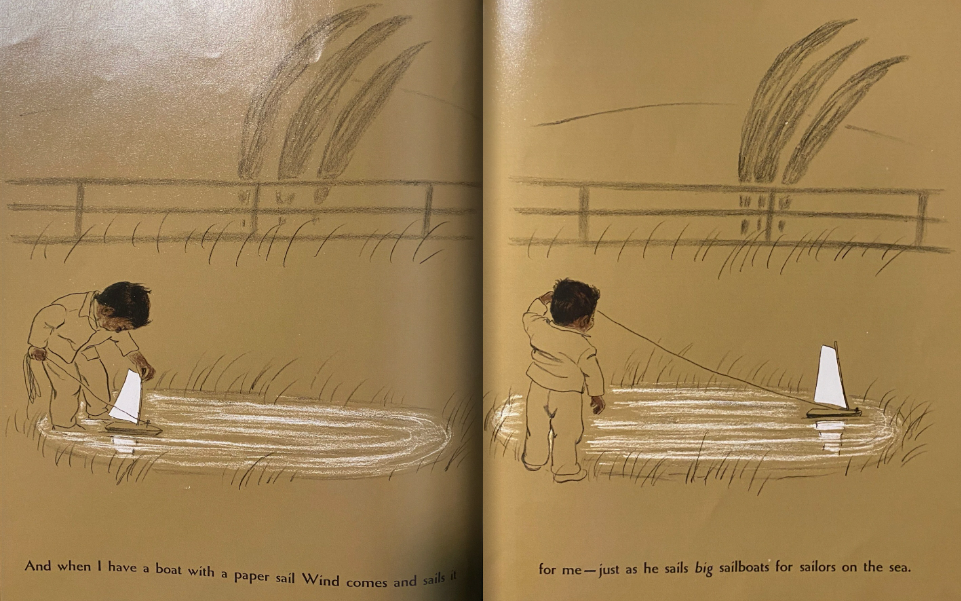 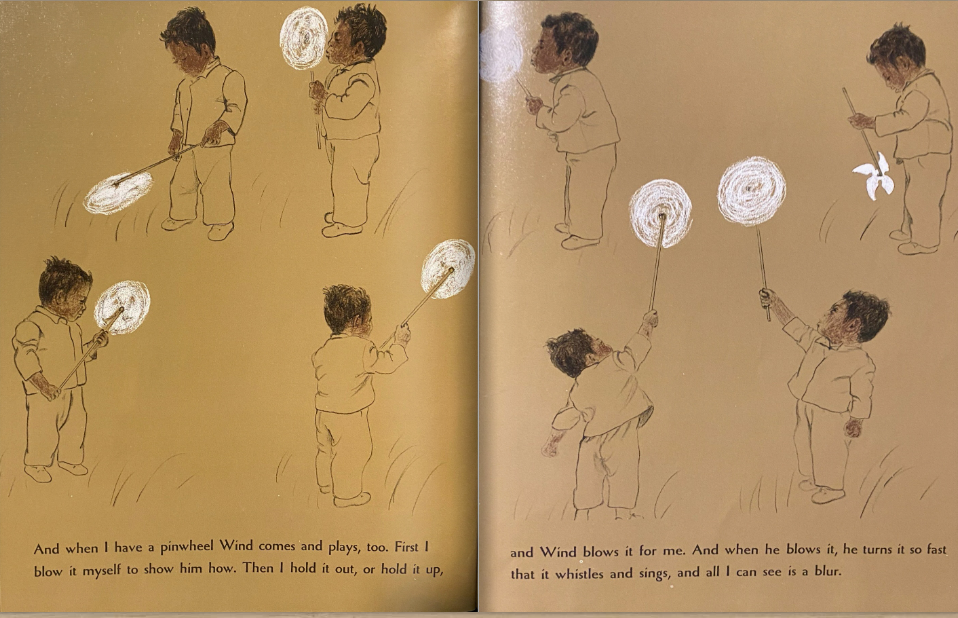 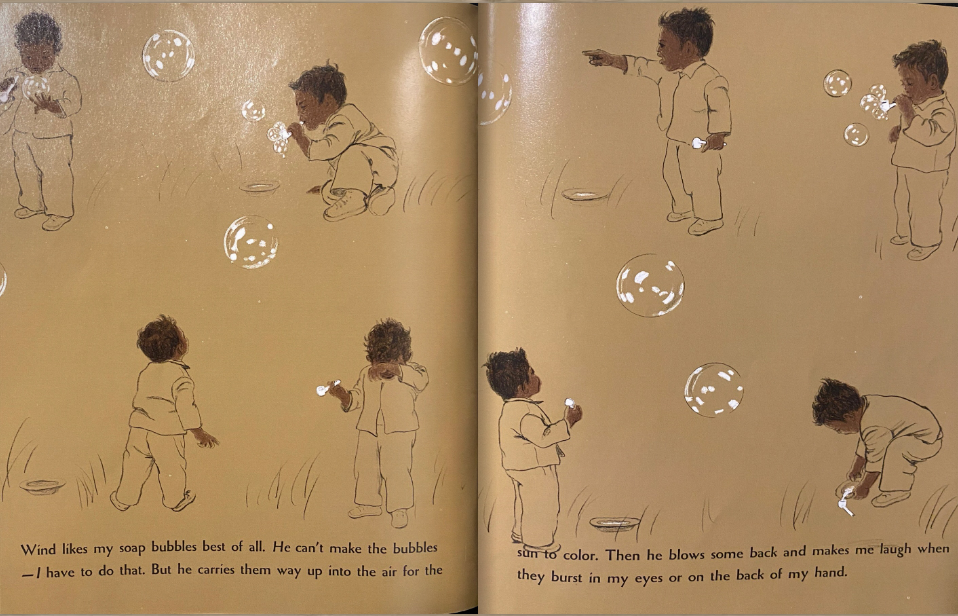 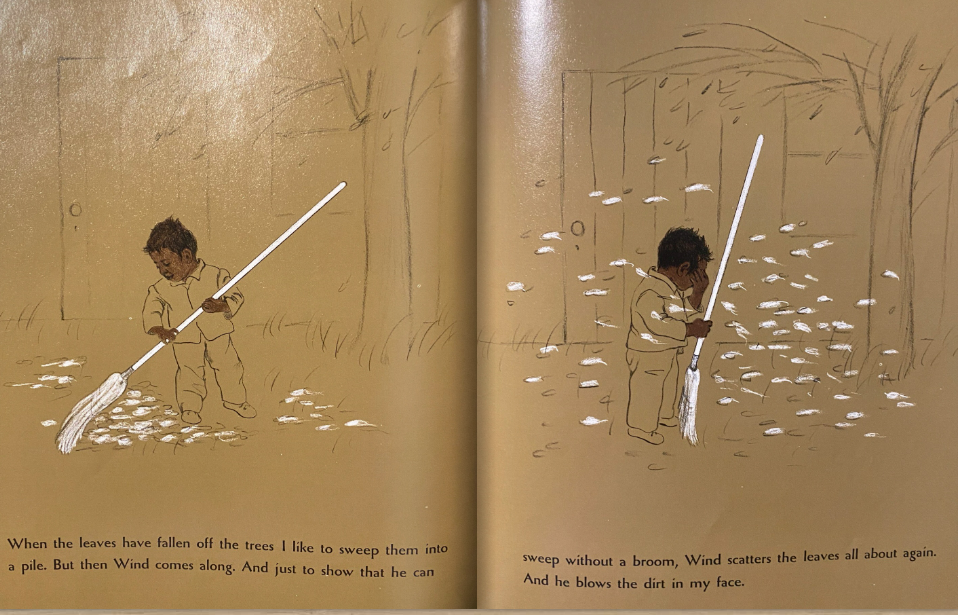 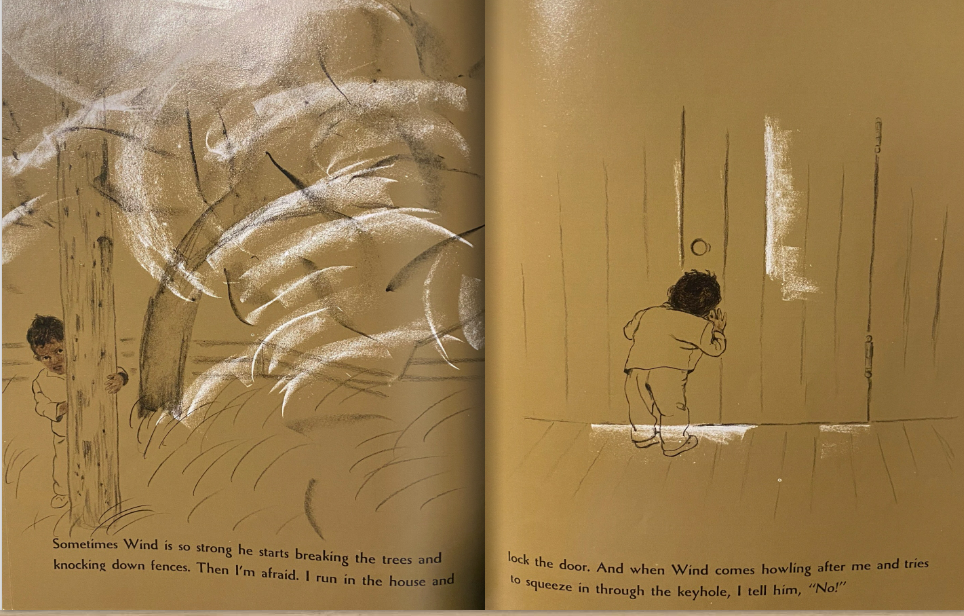 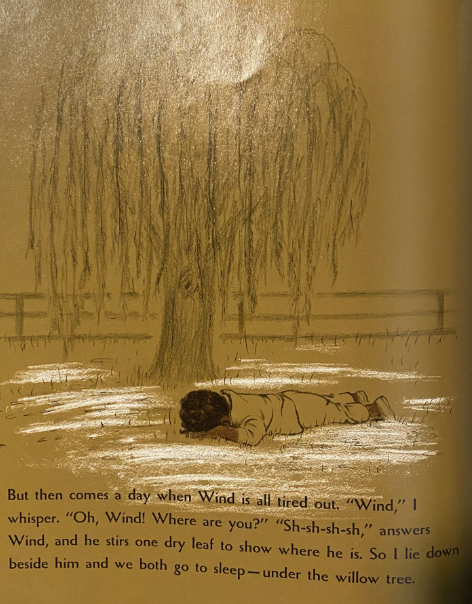